Course Title:Early Childhood Educationunit:1 part:I.2theories of development
Ms.Iqra Asim
B.Ed (Hons)
Spring, 2020
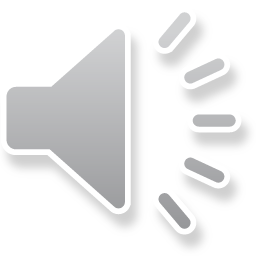 LEARNING OUTCOMES
After completing this chapter, Students will be able to:
Understand the characteristics of developmental stages according to different theories.
Compare the views of different theories.
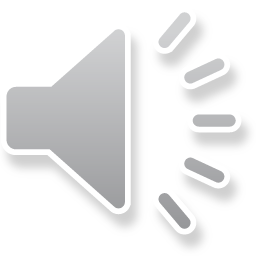 B.F. Skinner’s Operant Conditioning
Operant Conditioning - is the type of learning in which behaviors are emitted to earn rewards or avoid punishment. “ Instrumental Learning” 

Example of Operant Conditioning in classroom?
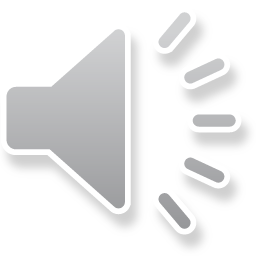 Cont..
Skinner identified three types of responses, or operant, that can follow behavior.
• Neutral operants: responses from the environment that neither increase nor decrease the probability of a behavior being repeated.
• Reinforcers: Responses from the environment that increase the probability of a behavior being repeated. Reinforcers can be either positive or negative.
• Punishers: Responses from the environment that decrease the likelihood of a behavior being repeated. Punishment weakens behavior.
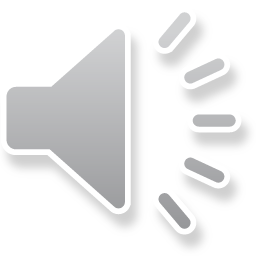 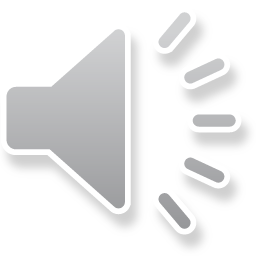 Key points of Operant Conditioning
Positive reinforcement, an element that acts as a reward, usually meets some basic needs or generates a pleasurable response.

Negative reinforcement, an element that generates a response of pain, displeasure or discomfort, acts as a punishment.
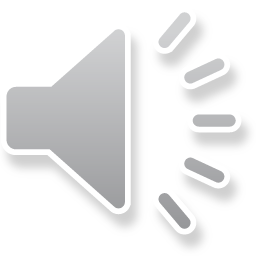 Conti..
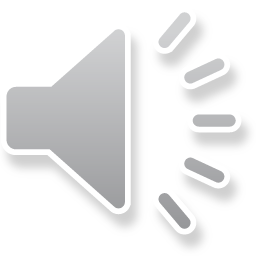 Thank You
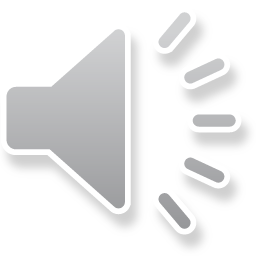